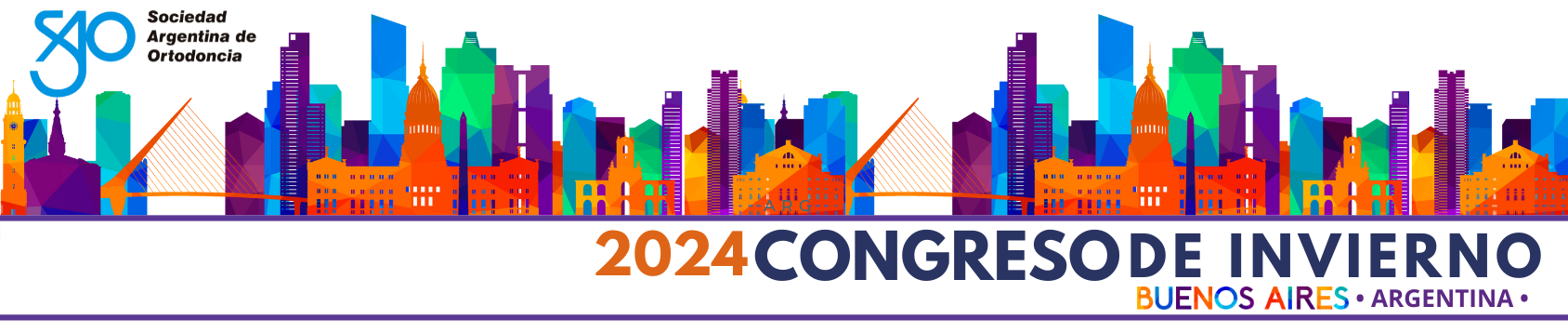 TÍTULO:
Categoría: Trabajo de investigación
Autores:
Lugar de trabajo:
Objetivos:
Materiales y métodos:
Imágenes, tablas y gráficos
Resultados:
Conclusiones:
Bibliografía:
Código                       QR